Figure 7. Mean performance (+SEM) of vHC group and sham group on the visual acquisition and reversal learning task: (A) ...
Cereb Cortex, Volume 23, Issue 6, June 2013, Pages 1396–1409, https://doi.org/10.1093/cercor/bhs121
The content of this slide may be subject to copyright: please see the slide notes for details.
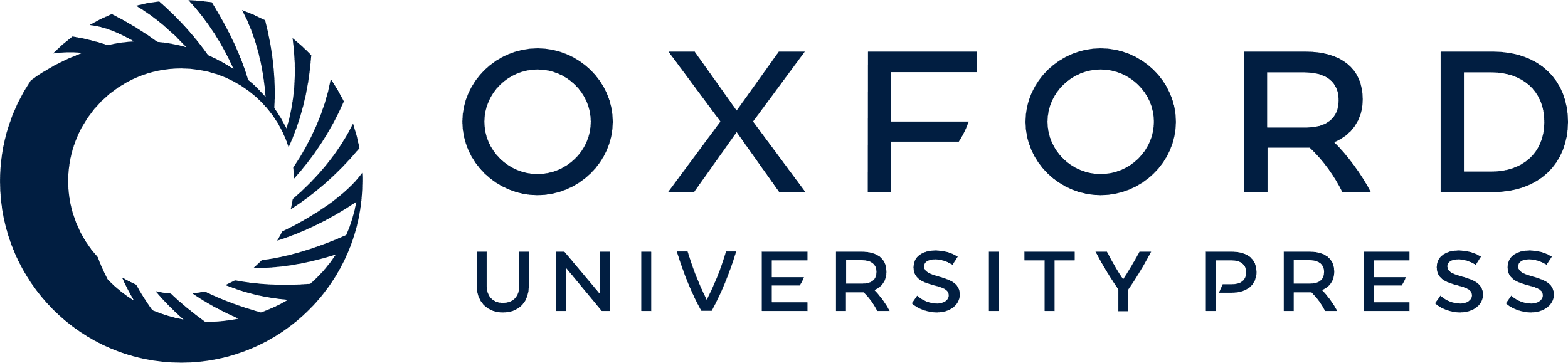 [Speaker Notes: Figure 7. Mean performance (+SEM) of vHC group and sham group on the visual acquisition and reversal learning task: (A) sessions to criterion, (B) noncorrection errors, (C) correction errors, and (D) stage analysis of reversal learning. In (D), noncorrection errors made during reversal learning are separated into 2 learning stages: errors made before chance level performance (0–39% accuracy) and errors made after chance level performance (40–85%). See text for details.


Unless provided in the caption above, the following copyright applies to the content of this slide: © The Author 2012. Published by Oxford University Press. All rights reserved. For Permissions, please e-mail: journals.permissions@oup.com]